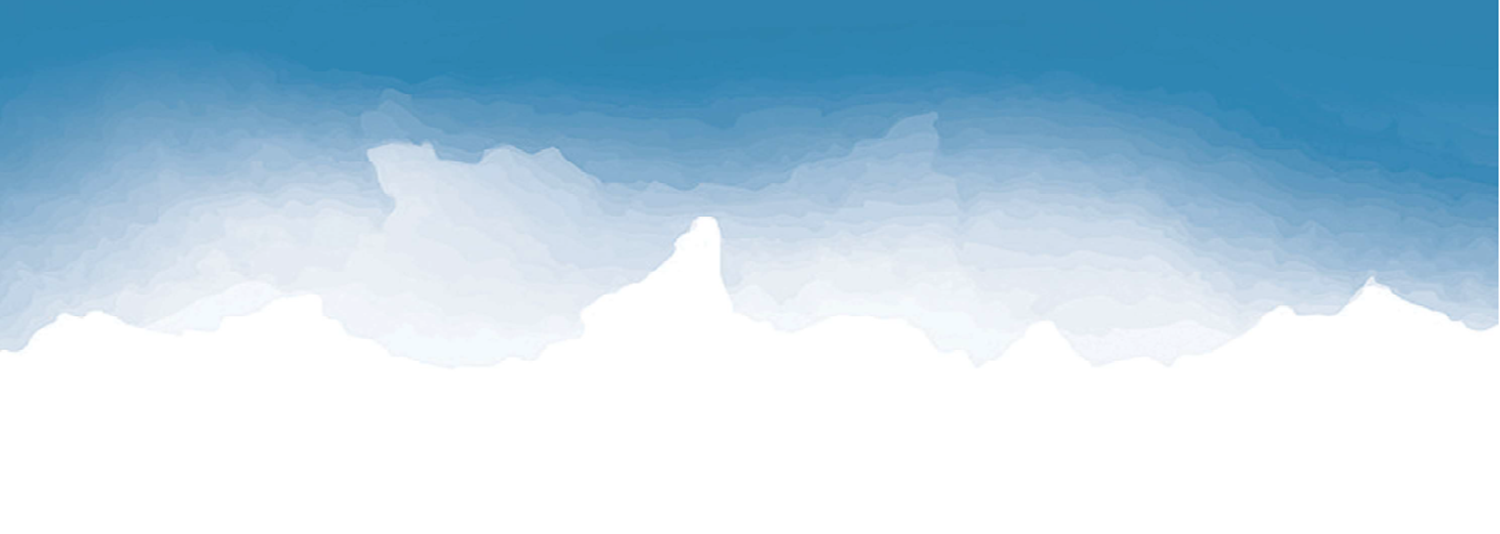 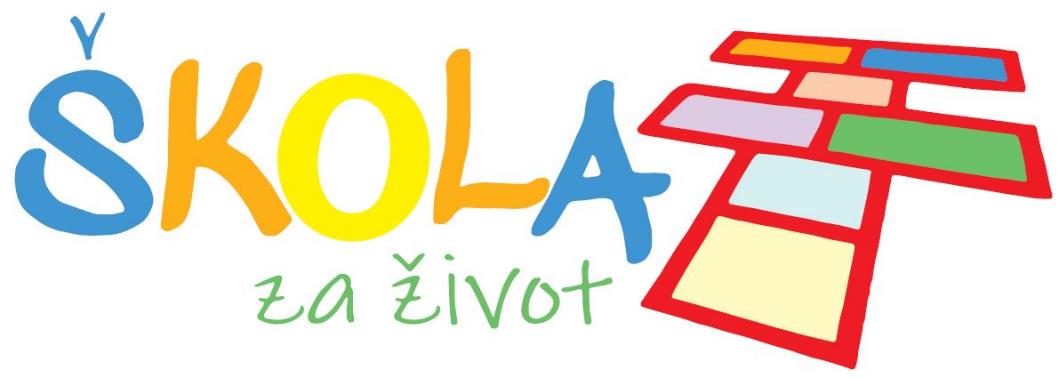 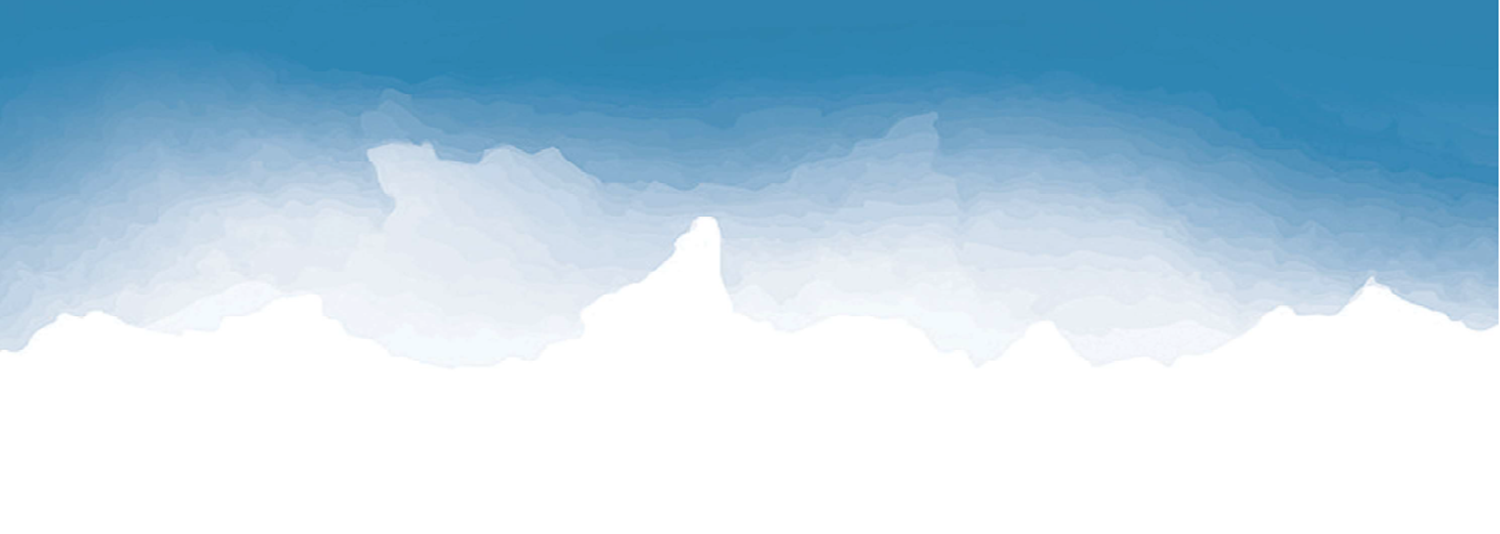 LIKOVNA KULTURAPOVRŠINA: TEKSTURA MOTIV: DIZAJN TKANINEpapir-plastika (i didaktički neoblikovani materijal)
Zadatak 1.
Pogledaj i pročitaj nekoliko sljedećih slajdova prezentacije.
Na jednom od njih je zadatak za sat Likovne kulture.
Zadatak možeš završiti do sljedećeg utorka, 28.4.2020.
Slikati rad i sliku poslati učiteljici.
Ovaj zadatak će biti ocijenjen u e dnevnik.
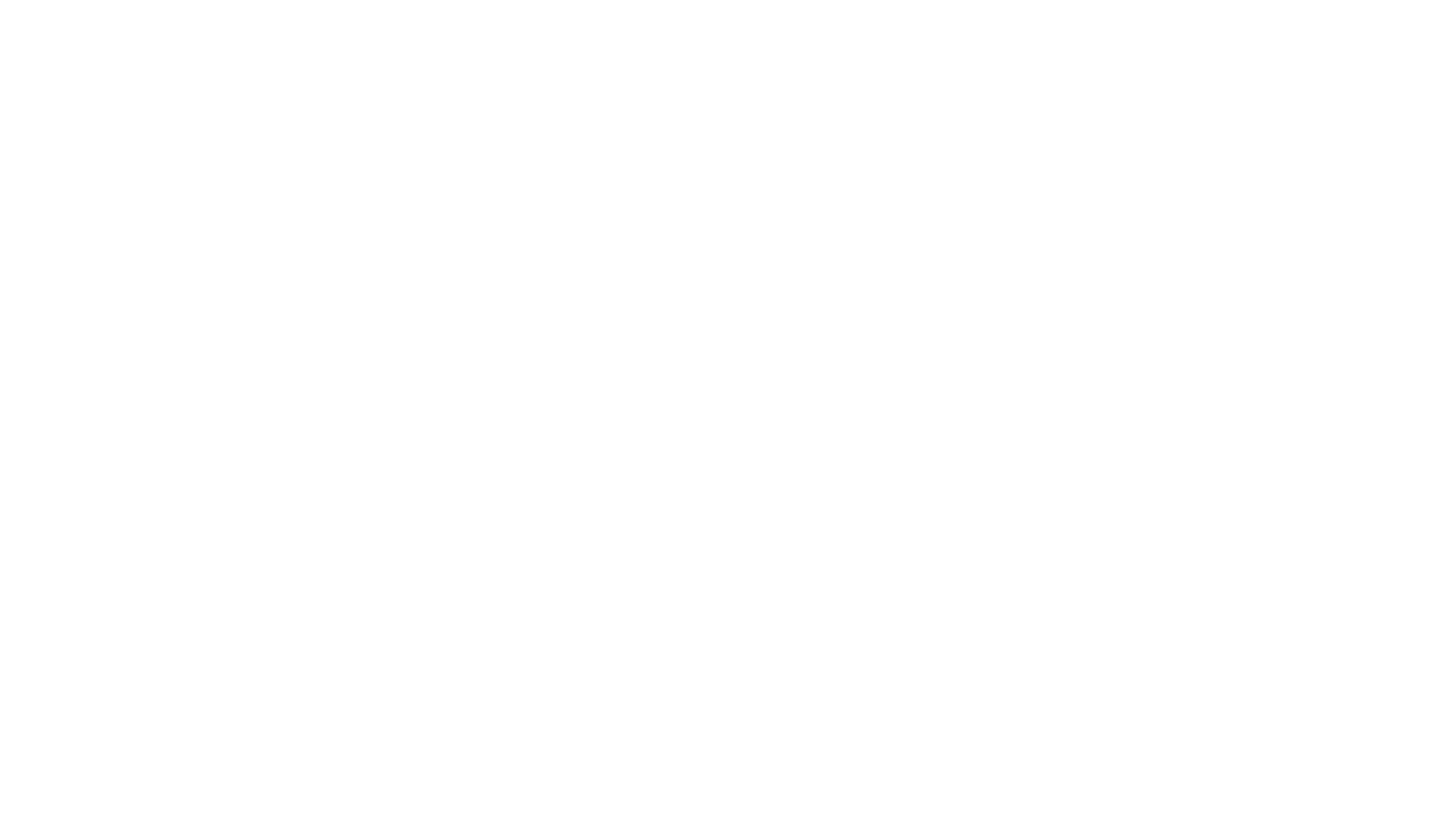 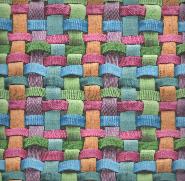 Vrste tkanina
Tkanine mogu biti izrađene od:
prirodnih vlakana biljnog porijekla (primjerice od pamuka ili lana)
vlakana životinjskog porijekla (svila, vuna)
umjetnih vlakana 
mješavine prirodnih i sintetičkih vlakana
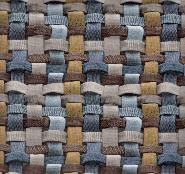 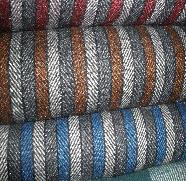 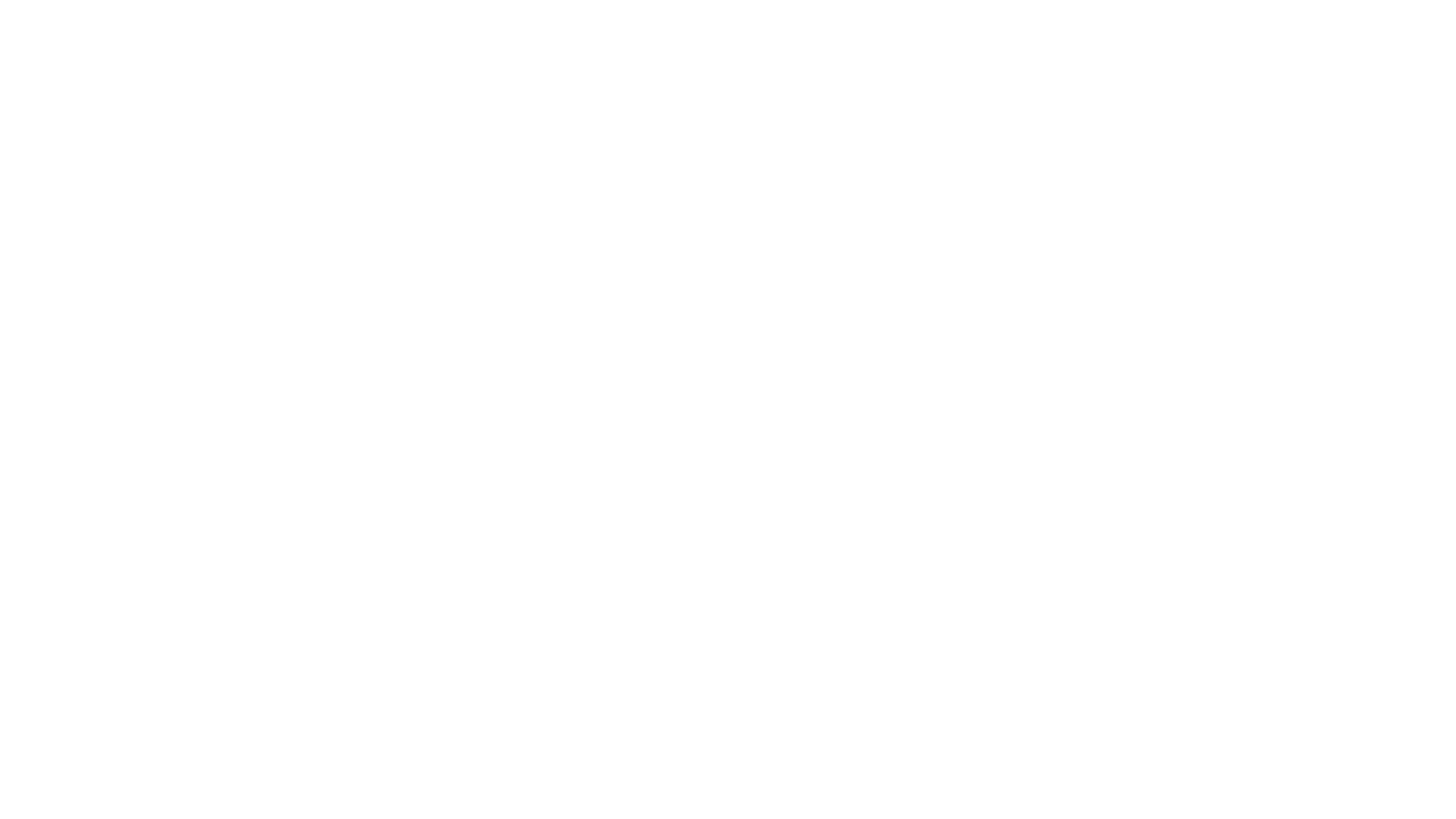 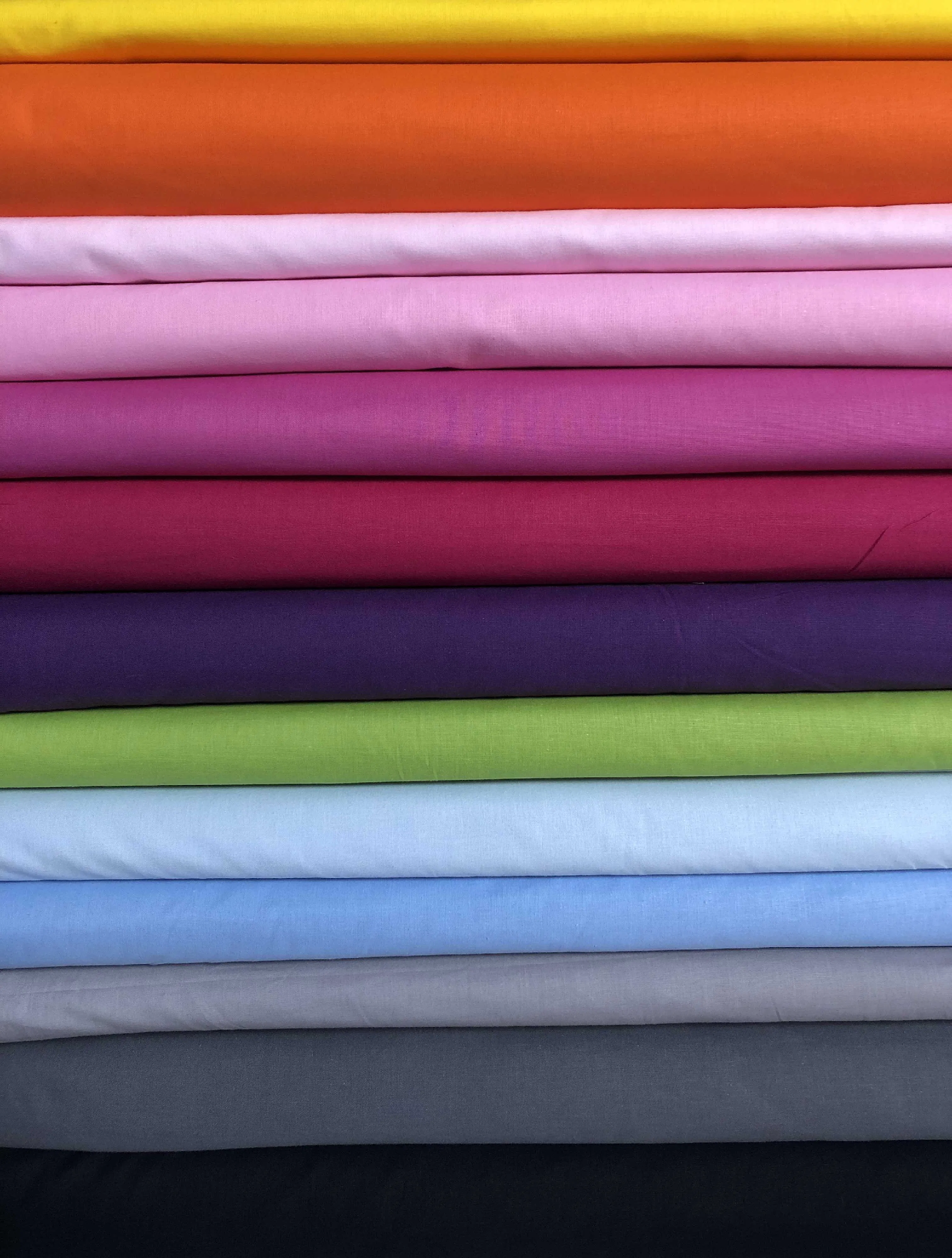 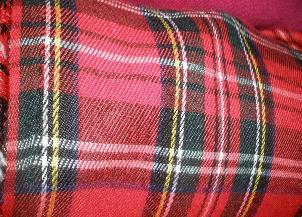 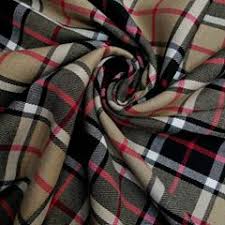 Tkanine mogu biti
jednobojne ili višebojne.
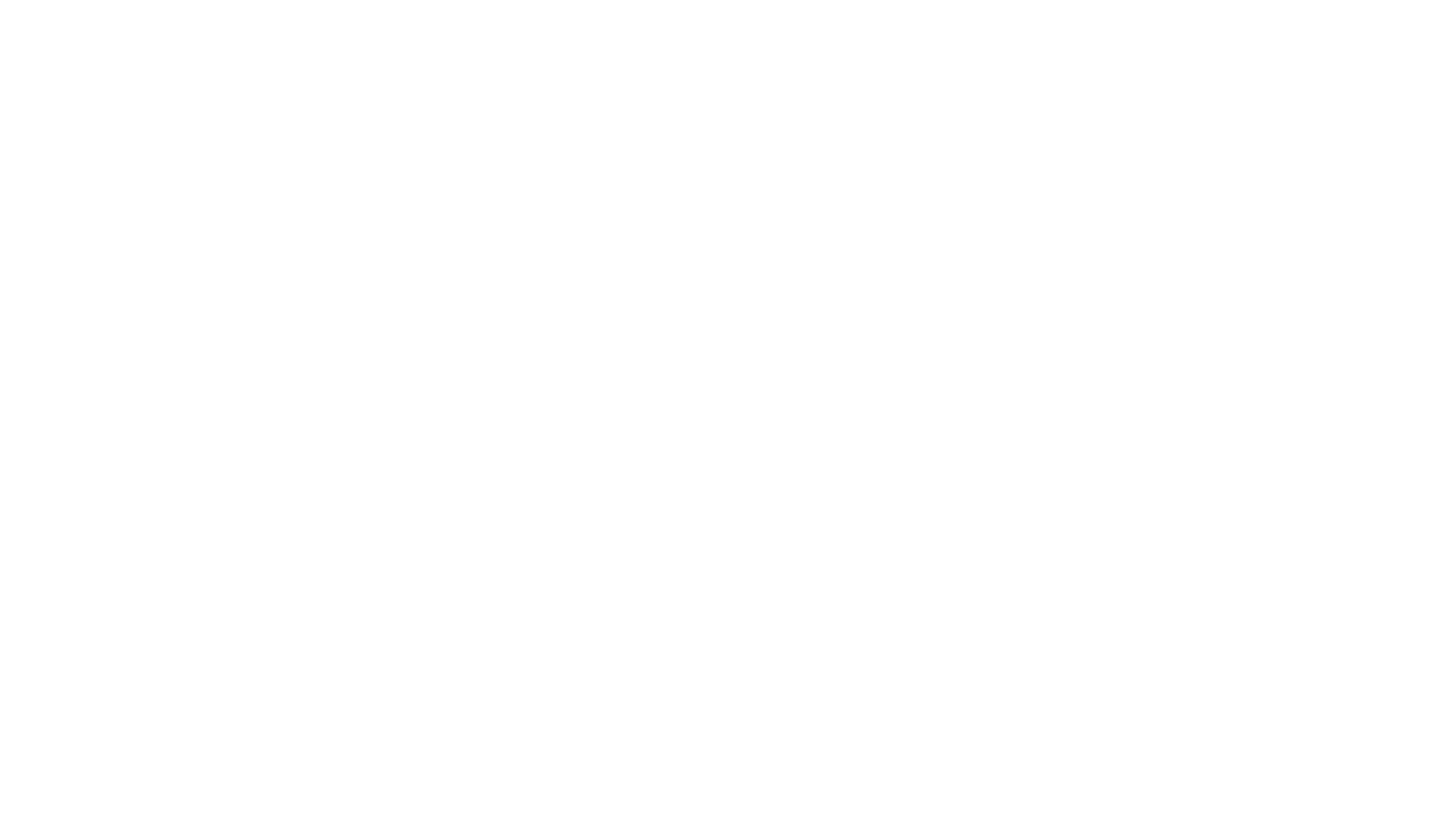 uzeti papir veličine A4 (to je veličina papira za kopiranje)
papir okrenuti po visini
Zadatak:
Površina, tekstura
izrezati trake gotovo do vrha papira (ne prerezati do kraja, ostaviti bar 1 cm)
uzeti različite papire, jednobojne, šarene… i izrezati ih na uske trake​
uz papir možete koristiti gazu, plastičnu žicu, špagu…​
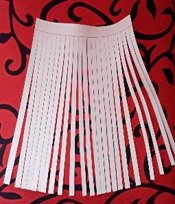 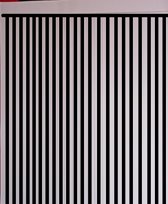 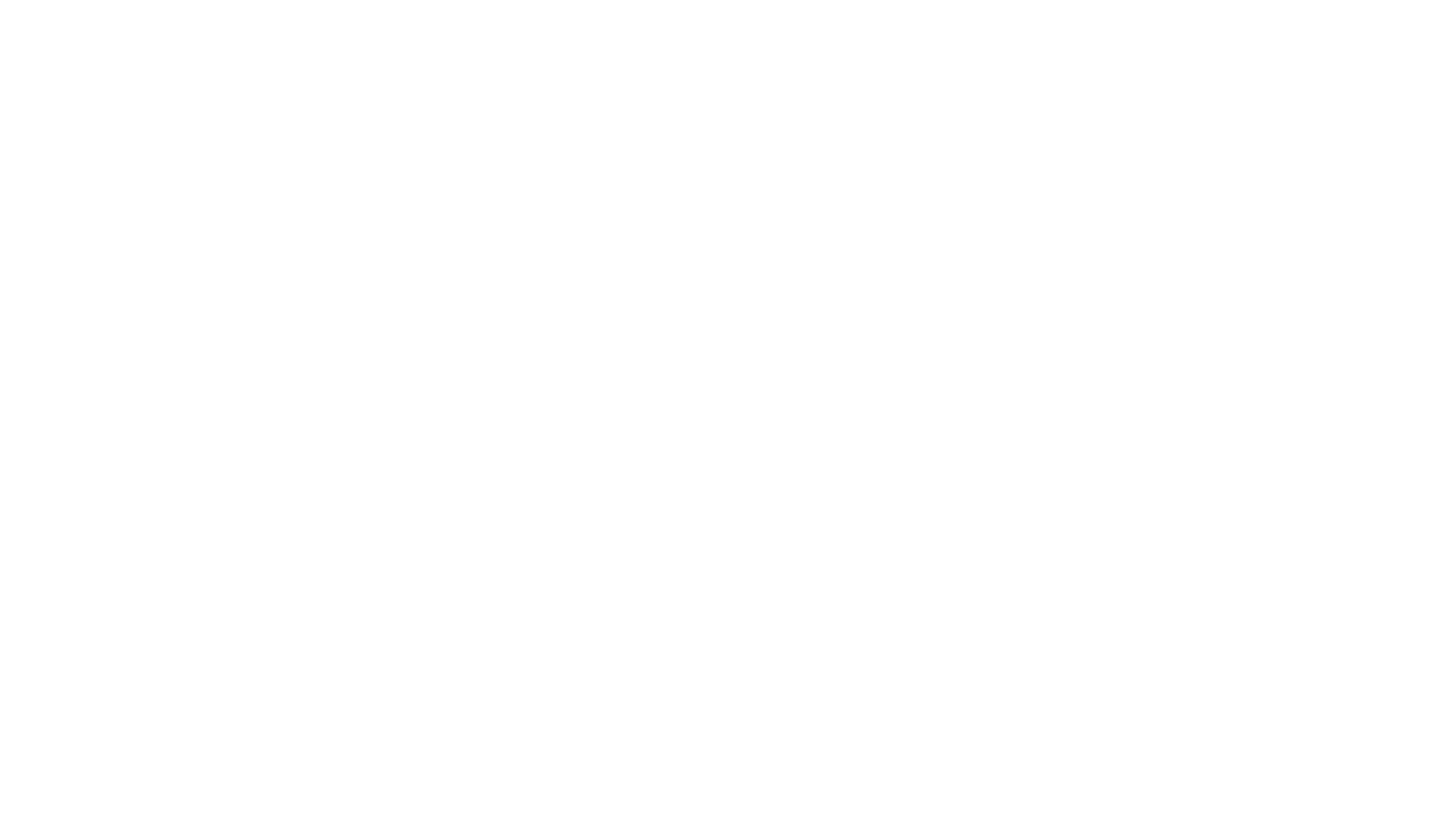 slijediti preplitanje niti
trakice provlačite tako da jedna ide ispod niti, a druga preko niti, ispod, iznad… do kraja
na kraju stavite malo ljepila da se „tkanina” ne raspadne
drugi red počinje obrnuto od prvog…
i tako sve do kraja papira
Faze nastanka tkanine
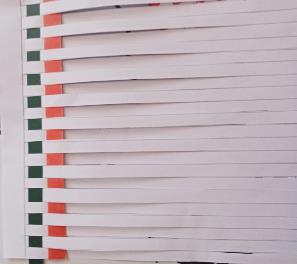 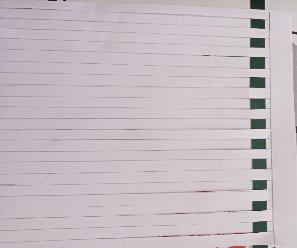 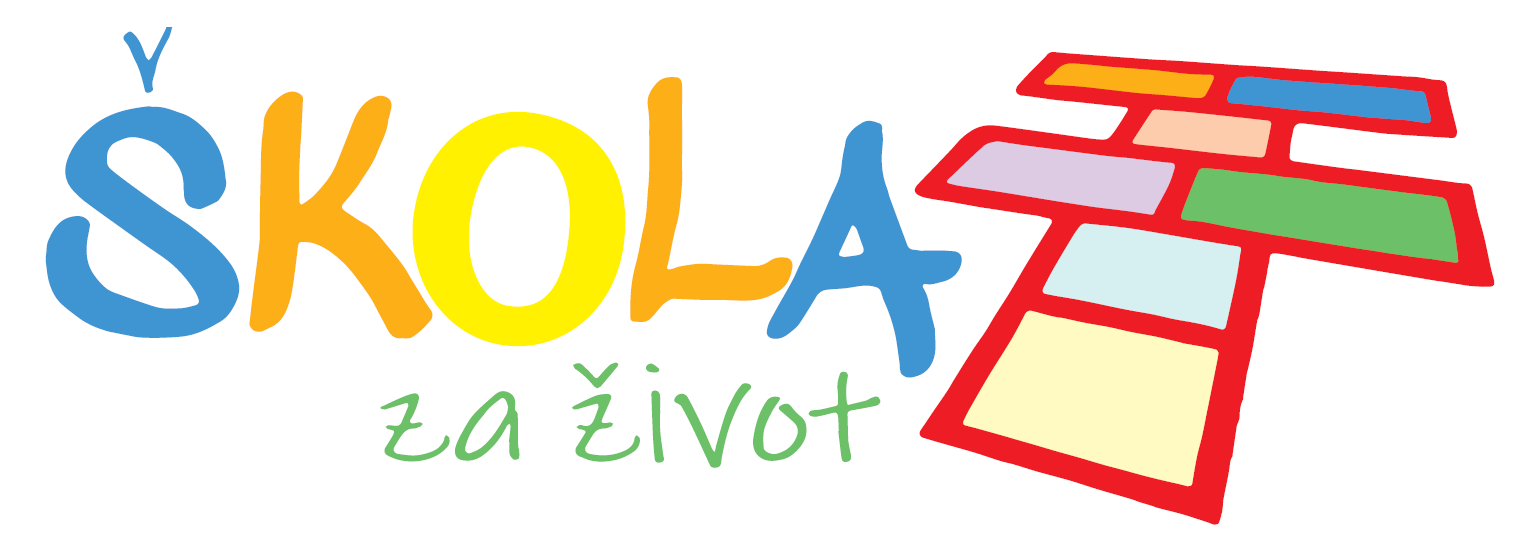 skolazazivot.hr
kurikulum@mzo.hr
skolanatrecem4@hrt.hr

	  Škola na Trećem
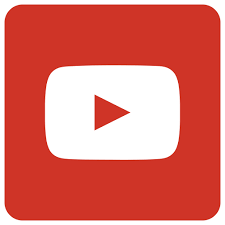 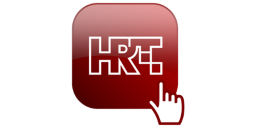